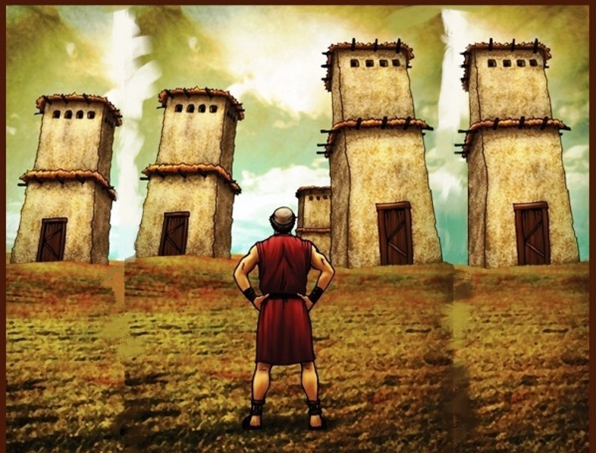 A Foolish Farmer
Luke 12:13-21
Why did Jesus tell this parable?
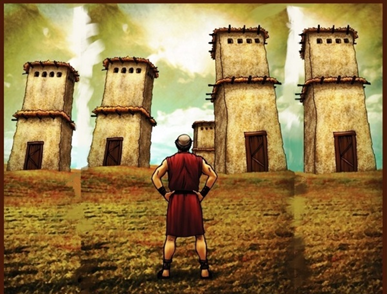 A Foolish Farmer
Luke 12:13-21
vv. 13-15
A man in the crowd asked Jesus to settle a family argument
Rather than responding to his request, Jesus issued a warning: “Beware, and be on guard against every form of GREED”
Why did Jesus tell this parable?
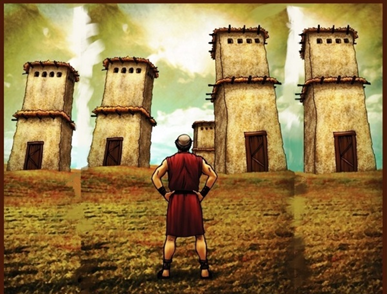 A Foolish Farmer
Luke 12:13-21
vv. 13-15
He then spoke an important truth about worldly possessions: even when we have much more than we need, our life is NOT defined by what we have!
Jesus told this parable to help this man, this multitude and us not be foolish, forgetful folks!
This farmer was a fool because…
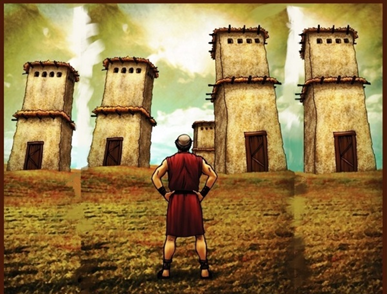 A Foolish Farmer
Luke 12:13-21
He loved self more than God
vv. 17-19

2 Timothy 3:1-5
Colossians 1:9-10
2 Corinthians 5:9
This farmer was a fool because…
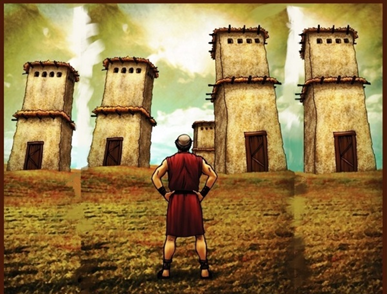 A Foolish Farmer
Luke 12:13-21
He loved the “good life” more than eternal life
vv. 19-20

Ecclesiastes 5:18-19; 9:7-9
Ecclesiastes 11:9
Mark 8:34-37